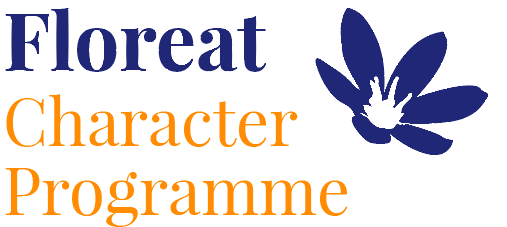 Reception: Autumn 1